ФІЛОСОФІЯ СТАРОДАВНЬОГО СХОДУ
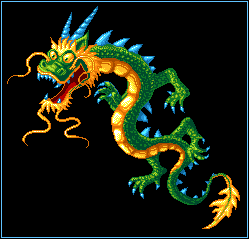 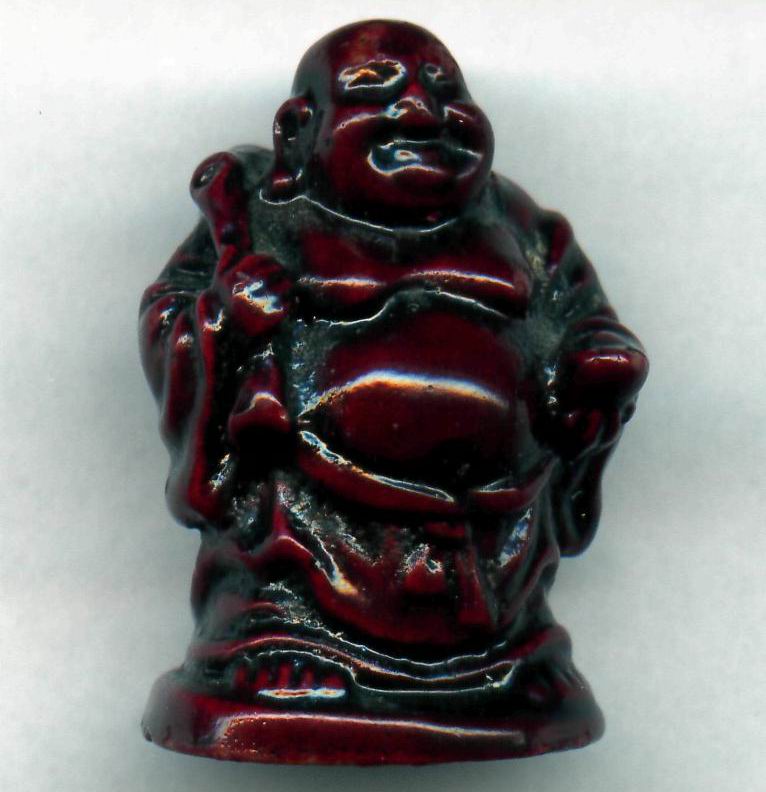 План
1.Особливості східного і західного типів філософствування.
2.Провідні ідеї та напрямки філософської думки стародавнього сходу.
2.1.Особливості філософії стародавньої Індії.
2.2.Особливості філософії стародавнього Китаю.
Давньогрецька та давньосхідна філософія виникають практично одночасно, але існує давня традиція починати історію філософії зі Сходу. Чому так?
 
► По-перше, тим, що східна філософія була значно тісніше переплетена із міфологією, релігією, магією, певними традиціями і обрядами. Тому тут краще прослідковується філософська рефлексія.
► По-друге, філософська думка Стародавнього Сходу спиралась на попередні традиційні тексти та канонічні духовні джерела. Тому сягала своїм корінням значно глибше, ніж антична.
Особливості західних типів цивілізації
Відносна автономність різних сфер суспільного життя (політики, економіки тощо);
Відданість новаціям, цінування нового, орієнтація на майбутнє;
Активізм, прагнення змінити дійсність;
Домінування індивідуального над загальним;
Раціональне, аналітичне, логічно послідовне мислення.
Особливості східних типів цивілізації:
Наявність єдиного духовного канону життя, якому підпорядковані всі основні сфери;
Відданість традиціям, цінування старого, освяченого віками, орієнтація на минуле (традиціоналізм);
Самозаглиблення, прагнення віддатися природному ходу речей;
Домінування цілого (загального) над індивідуальним;
Образний, притчовий, афористичний стиль мислення.
східним філософіям притаманні такі особливості
Незацікавлене духовне самозаглиблення;
Повне розчинення індивідуального в загальному;
Перебування в полоні чистих сенсів.
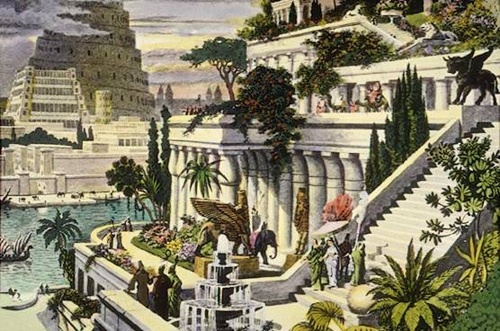 ФІЛОСОФІЯ СТАРОДАВНЬОЇ ІНДІЇ
► Канонічним духовним джерелом Стародавньої Індії  є   ВЕДИ (споріднено «відати», «знати»), записані на листках пальми приблизно   за  1,5 тис. років до н.е.  До Вед входять: міфи, розповіді про предків, богів, гімни, заклинання тощо.
 
У текстах “Вед” зафіксовано: 
●  найдавніші версії виникнення світу;
● трактування першооснови буття;
● певне бачення життєвої долі людини;
● позитивна оцінка ролі пізнання;
● думка про можливості та умови здійснення людської свободи.
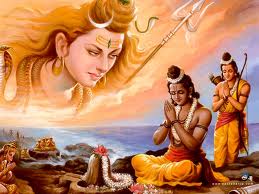 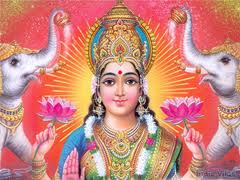 у найдавніших духовних джерелах Стародавньої Індії йдеться
~   про фундаментальні моральні ідеї;
~  про певне осмислення становища людини у світі;
~  про різні шляхи звільнення від законів долі, найкращим з яких є шлях дійового самовдосконалення;
~  тут роздуми про людину превалюють над роздумами про зовнішній світ, а людське «я» стає ключем до пояснення природи.
духовні рухи
Спочатку з’явились впливові духовні рухи, які містили певні філософсько-світоглядні ідеї і були спрямовані на звільнення людини від нескінченних перевтілень – блукань душі і досягнення нею стану “мокші” – повного блаженства. Це такі рухи: джайнізм, йога і буддизм.
(! Вчення про карму, атман, сансару, мокшу…)
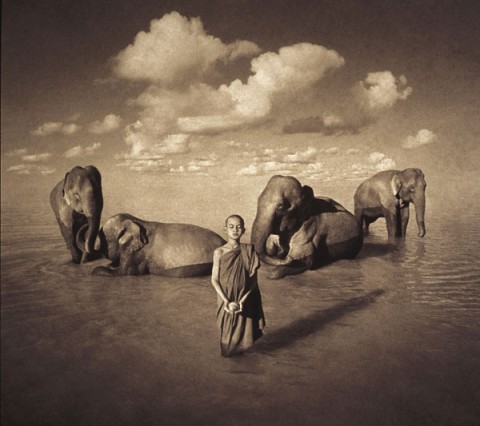 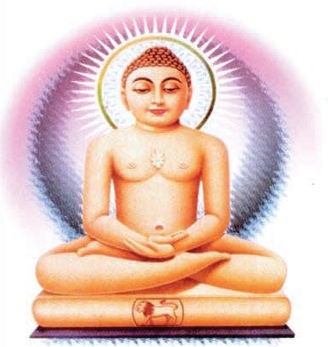 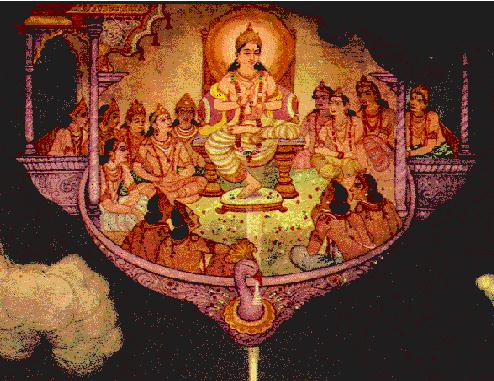 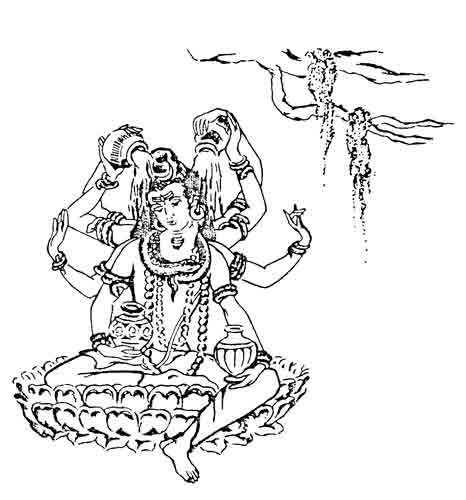 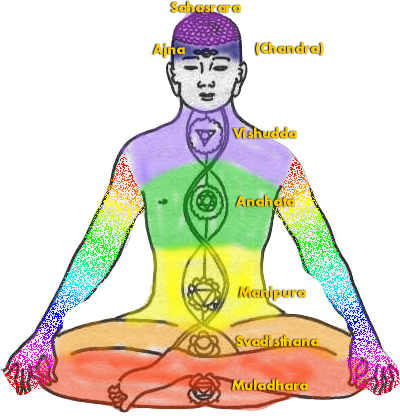 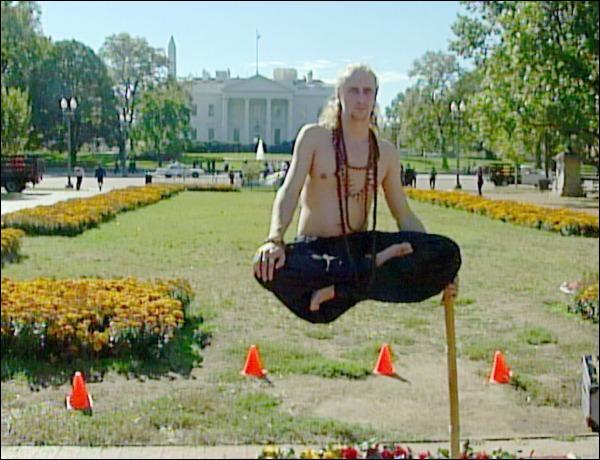 БУДДИЗМ
! – засновник – Гаутама Сідхарта з роду Шакіїв (VI – V ст. до н.е.). Під сандаловим деревом на нього найшло просвітлення і він став Буддою (просвітленим, знаючим); він проголосив учням 

чотири основні (“діамантові”) істини:
 
» життя – це страждання;
» причиною страждань є бажання і жага життя;
» існує шлях подолання страждань;
» він полягає у приглушенні бажань і жаги жити.
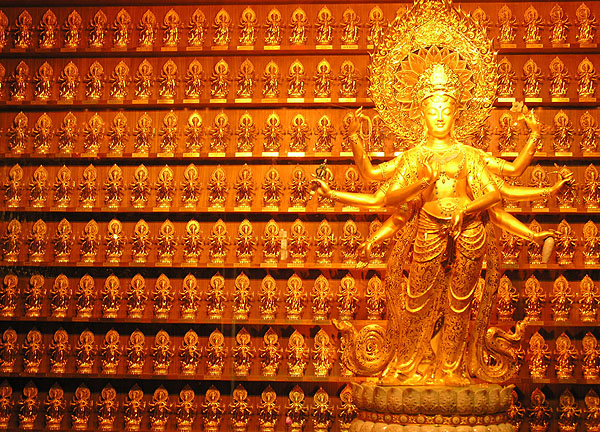 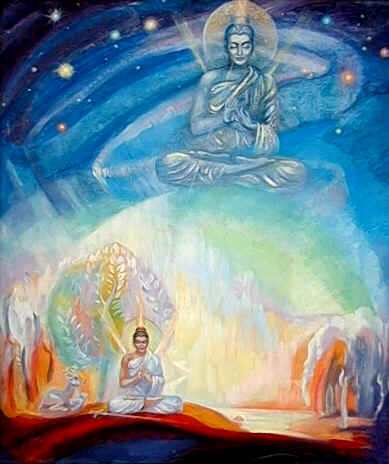 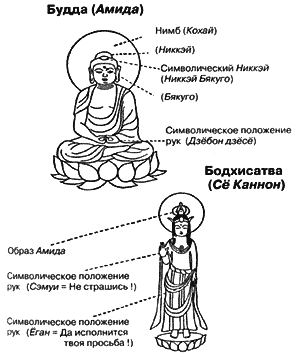 ФІЛОСОФСЬКІ ШКОЛИ
Санкх’я (обчислення, точне значення)
Чарвака-локаята (заперечення існування Бога)
Ньяя (в центрі уваги  - питання логіки і пізнання)
Вайшешіка (школа своєрідного атомізму).
«Санкх’я»
– засновник – Капіла (VII ст. до н.е.)
 - на першому місці – питання про вихідні сутності світу, з яких складається світобудова та на котрі повинна орієнтуватися людина у своїх діях:
1) “пракріті” (природа)
2) “пурушу” (свідомість, споглядання)
Обидві ці сутності вічні, але породжують світ лише у взаємодії, оскільки ніби складають разом свої можливості і переваги.
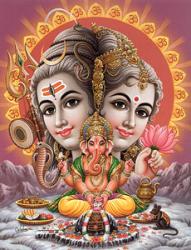 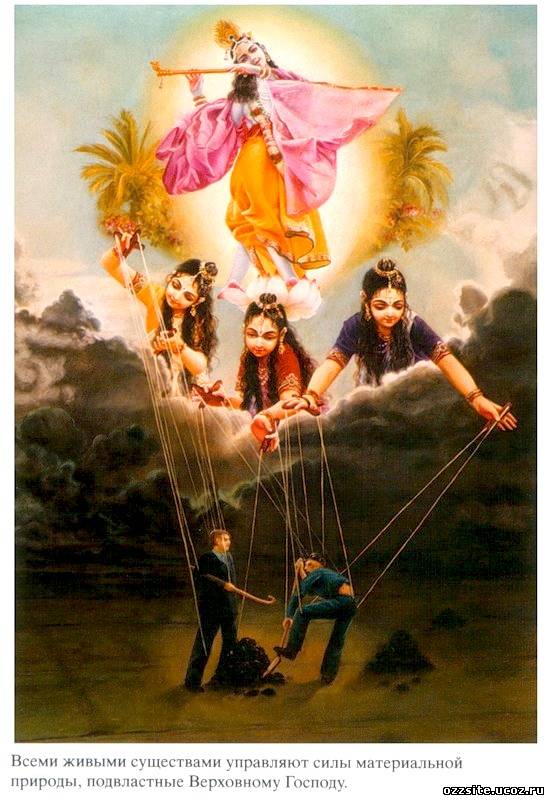 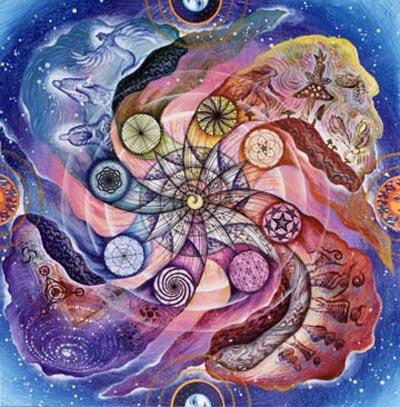 «Чарвака – локаята»
– засновник – Бріхаспаті (VII – VI ст. до н.е.) відносять до натуралістичних:
  - Локаята вважають, що «не існує ні Бога, ні визволення (від карми), ні дхарми (первинних енергетичних сутностей), ні недхарми, а також немає винагороди за благочинне життя…»
Представники школи визнавали лише те, що можна сприйняти чуттям (“лока”), а все існуюче вважали лише поєднанням 4-х елементів: землі, води, повітря та вогню.
Оскільки людини складена з цих елементів, то з її смертю вони роз’єднуються і зникає те, що називають душею. => Отже потойбічного світу не існує, тому потрібно насолоджуватися єдиним – земним життям. Але найбільшою насолодою вважали вміння уникати страждань.
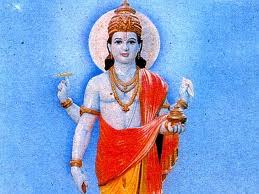 Філософія Стародавнього КИТАЮ
Духовним каноном життя Стародавнього Китаю є так зване 

«П’ятикнижжя»: 

1) Ші-цзінь (книга пісень або віршів)
2) І-цзінь (книга змін)
3) Чунь-цзінь (книга історій)
4) Шу-цзінь (книга історій)
5) Лі-шу (книга ритуалів)
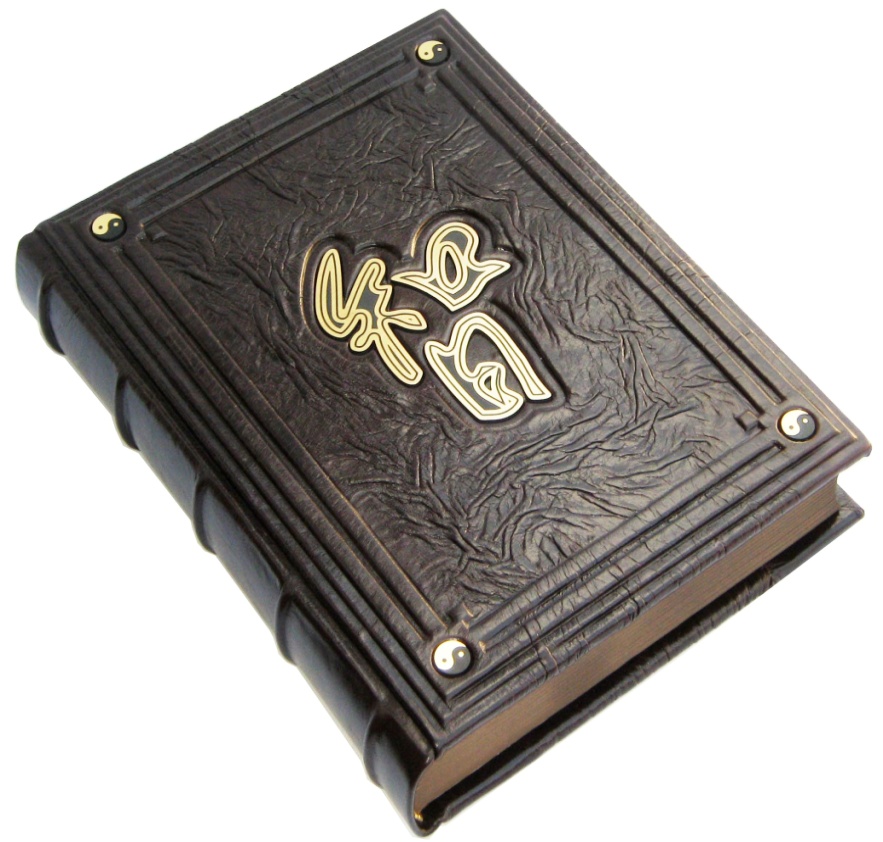 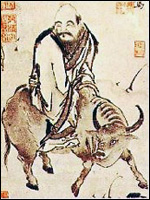 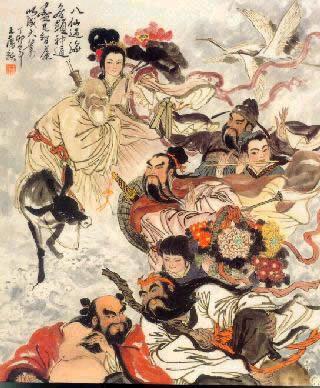 Давньокитайське світобачення
За однією з версій світ утворив першопредок Пань-Гу, який, розколовши первинне яйце, відділив Небо від Землі. На Небі запанували ідеальні закони буття, на Землі - панують стихійність і випадковість.
Китайська держава - це "Серединне царство", тобто людина і держава поєднують в собі властивості як Неба, так і Землі.
Все на світі є результатом взаємодії двох протилежних початківбуття - Інь та Ян.
Інь - уособлює темний, вологий, пасивний (жіночий початок буття), а Ян - світлий, сухий, активний (чоловічий).
Внаслідок взаємодії Інь та Ян утворюють п'ять світових стихій: воду, вогонь, землю, дерево, метал.
ФІЛОСОФСЬКІ ШКОЛИ
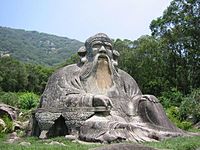 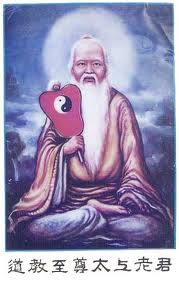 Конфуціанство –
заснував Кон-Фуцзи або Конфуцій (VI – V ст.         до н.е.). 
Це була школа соціально-естетичного спрямування.
~ На першому плані – проблеми людських стосунків та норм людської поведінки. 
~ Вирішальну роль у людському житті відіграє закон (або повеління) Неба. Оскільки на Небі панують правильні рухи, то треба керуватися у житті виваженими та незмінними принципами.
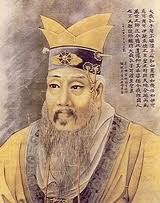 Якщо людина спроможна це робити, то вона постає як “шляхетна – цзюнь-цзи”. Шляхетна людина у своїх діях керується внутрішніми принципами, серед яких обов’язково є :
(Дотримування обов’язкових норм та правил спілкування. Низька людина діє під впливом юрби або життєвих потреб.)
~ увага до проблем суспільного та державного життя, вихідним принципом якого є шанування традицій.
Найпершою умовою щасливого життя у державі вважав дотримання принципу “виправлення імен” 
“Правитель завжди буде правителем, слуга – слугою, батько – батьком, а син – сином”.
~ у II ст. до н.е. вчення Конфуція було канонізоване й донині відіграє важливу роль у духовній культурі Китаю.
Школа “Лао – Цзи”
На першому плані - ідеї світобудови.
Вихідне поняття школи - "Дао" - єдиний універсальний початок буття.
"Дао" не може мати ніякого визначення, адже визначення є лише там, де є межа.
"Дао" породжує Інь та Ян, які в свою чергу лежать в основі світових елементів (земля, вогонь, дерево, вода, метал)
"Дао" тлумачиться, як універсальний закон світобудови, як людська доля, як закон правильного мислення (або правильної свідомості).
Конкретні виявлення "Дао" в речах та процесах позначають як "де", котре у людській поведінці постає у вигляді доброчесності.
Життєве завдання людини - осягнути "Дао" (своє і космічне) і йти за ним.
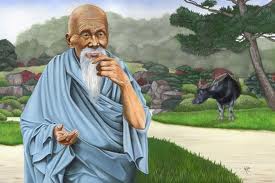 Храм Неба
Імператорський палац
Китайське свято